PAMĚŤ
Zkuste si vzpomenout
Včerejší první jídlo dne
Co jste dělali 21.9.2024
Barva očí vašeho kamaráda/kamarádky
SPZ auta vašich rodičů
První polibek
První vzpomínku
Oblíbená hračka/plyšák v dětství
Paměť
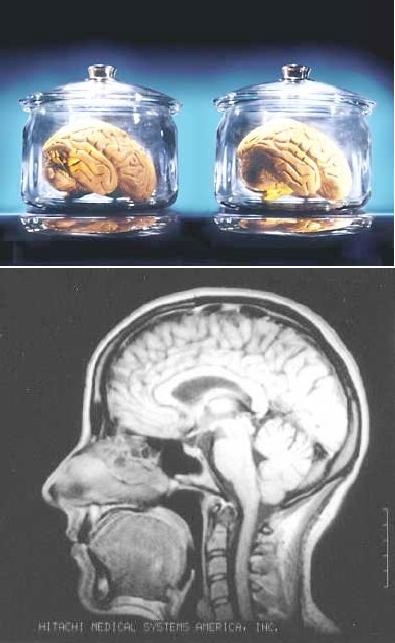 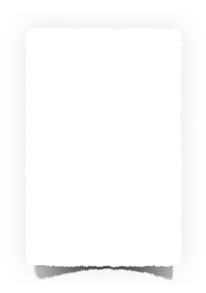 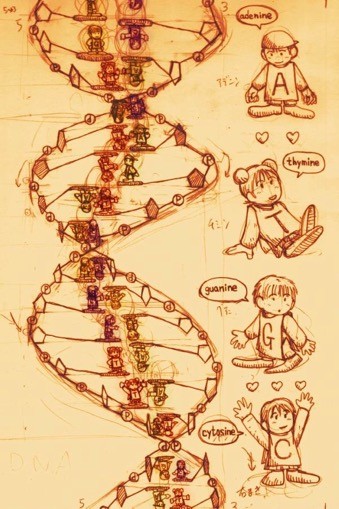 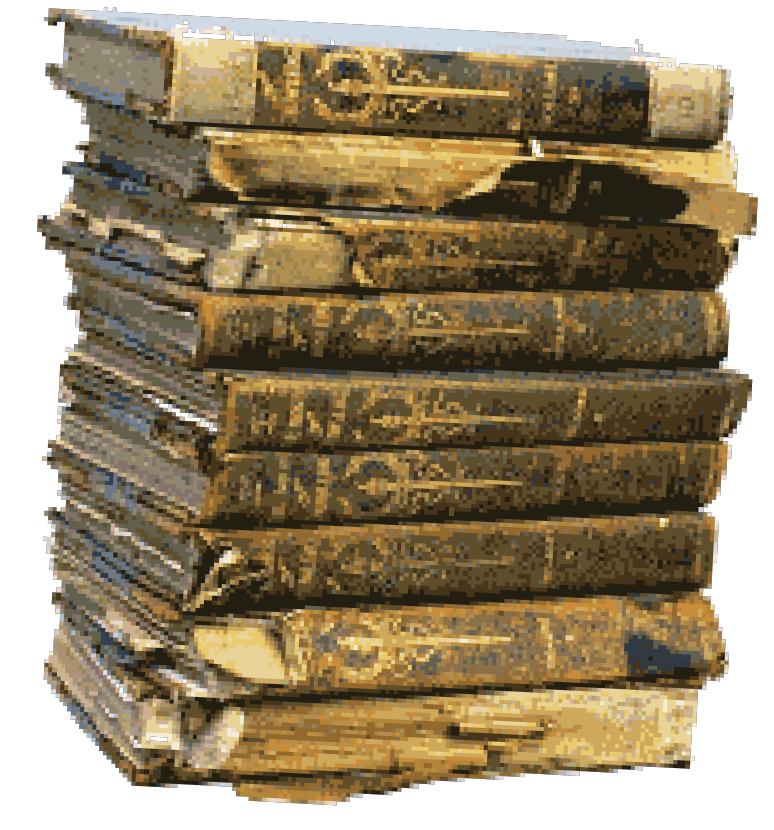 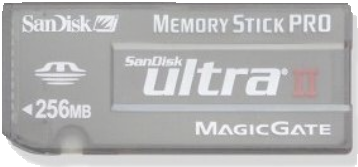 Paměť je aktivní proces a nikoliv pouhý otisk jevů, událostí či  předmětů reálného vnějšího a vnitřního světa.
paměť je způsob, jak zaznamenat minulost a později se k ní vrátit a ovlivnit  tak přítomnost.
bez paměti by bylo jen tady a teď, nic nového bychom si neosvojili, nic znova  nepoznali, neměli bychom vědomí sebe sama – kontinuitu já jsem já při  každém probuzení
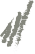 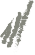 Teorie paměti se zabývají jak strukturou paměti,  tak procesy, které v této struktuře probíhají.
pojem “struktura” odkazuje na způsob, jakým je paměťový  systém organizován
pojmem “proces” pak na činnosti, které v tomto systému  probíhají
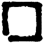 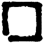 PAMĚŤ
strukturace okolního světa
1. vstup - kódování  (encoding) osvojení,  zanechání paměťové stopy  v nervovém systému.
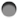 sebeuvědomění
2. uchování - uskladnění  (storage)
paměť jako schopnost
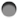 3. výstup - vybavení  (retrieval) většina problému  s pamětí je problém  vybavování, ne podržení
paměť jako proces
3 mechanismy – kódování, uchovávání a vybavení
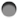 METODY ZKOUMÁNÍ PAMĚTI
Ebbinghausovy experimenty
vybavení (reprodukce; volná a sériová) vs.  rekognice (znovupoznání)
•
implicitní vs. explicitní paměť (T--OG-N)
osoby s normální pamětí, osoby s různými typy amnézie, mnemonici

kombinace se zobrazovacími metodami
Herman Ebbinghaus (1850-1909)
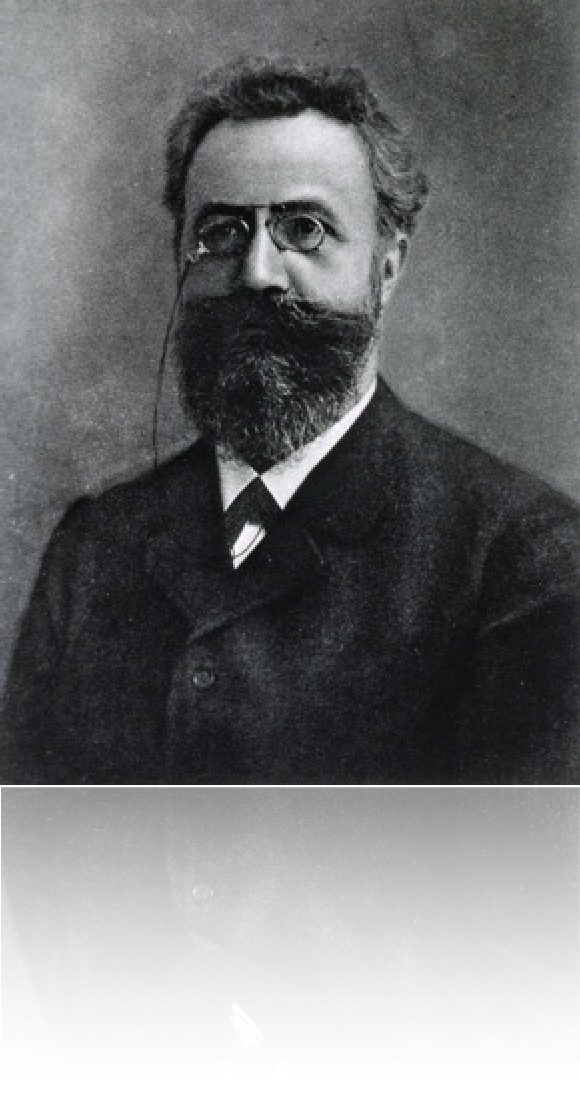 Tento příběh začal v roce 1877 v jednom pařížském antikvariátu. Navštívil jej  mladý německý filosof Herman Ebbinghaus. Dostala se mu tam do ruky knížka  pojednávající o tom, jak se vědecky zkoumá smyslové vnímání. Ebbinghause kniha  nadchla a postupy, o kterých se v ní dočetl, užil k výzkumu lidské paměti. Stal se  průkopníkem úplně nového oboru - psychologie lidské paměti.
František Koukolík, (2002)
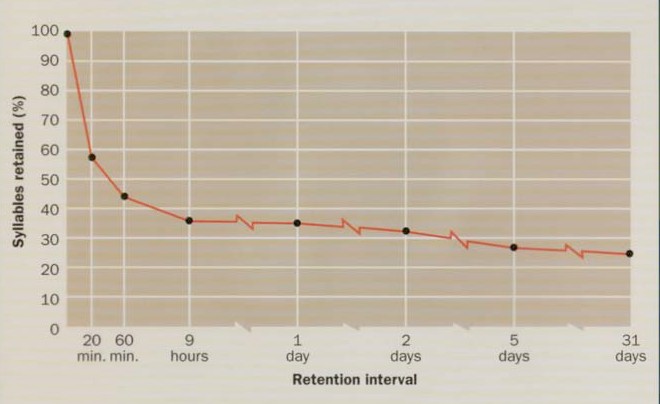 mub fap	fep	jis	mib	mef	rov	vef	wet	zaf zab
TRADIČNÍ MODELY
Waugh, Norman (1965) – primární a sekundární  paměť
primární - dočasné, právě užívané informace
sekundární - trvalé, resp. velmi dlouho uložené informace

Atkinson a Shriffin (1968) – třísložkový model
senzorická, krátkodobá a dlouhodobá
opakování
kódování
1 - 3 s.
15 - 30 s.
1 s. - celý život
pozornost
senzorický  registr
krátkodobá  paměť
dlouhodobá  paměť
načítání
vypadnutí
zapomínání
rozpad
rušení
senzorické registry – jsou specifické  pro smyslové modality; senzorický  registr podrží příchozí informace na  zlomek sekundy, než podnět uplyne
krátkodobá paměť – to co je  momentálně přítomno ve vědomí;  velmi omezená kapacita
dlouhodobá paměť – kapacita
v podstatě neomezená, stejně tak  i délka skladování
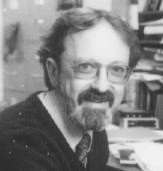 SPERLINGOVA IKONA
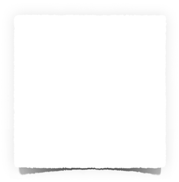 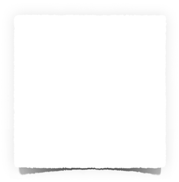 vysoký
7	I	V	F

X	L	5	3

B	4	W	7
latence
vysoký
7	I	V	F
XstřLed5 n3í
B n4ízkWý 7
7	I	V	F
X	L	5	3
B	4	W	7
1/20 s.
0 -1s.
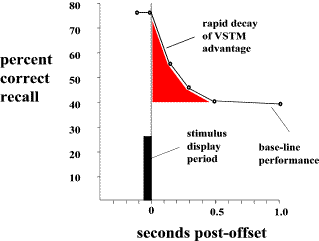 Celá zpráva – 3-5 znaků

Částečná zpráva – až 9 znaků (podle intervalu)
KRÁTKODOBÁ PAMĚŤ
nejen obsah, ale i kontrolní procesy

Miller (1956) – kapacita 7± prvků (chunks)

další vlivy – komplexnost prvků, interference
KŘIVKA POŘADÍ V SÉRII
interpretace podle teorie interference
efekt novosti - na slova na  konci seznamu působí  proaktivní interference
efekt prvenství - na slova na  začátku seznamu působí  retroaktivní interference
na slova ze středu seznamu  působí oba typy interference
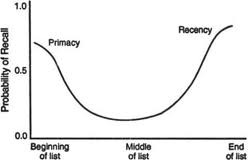 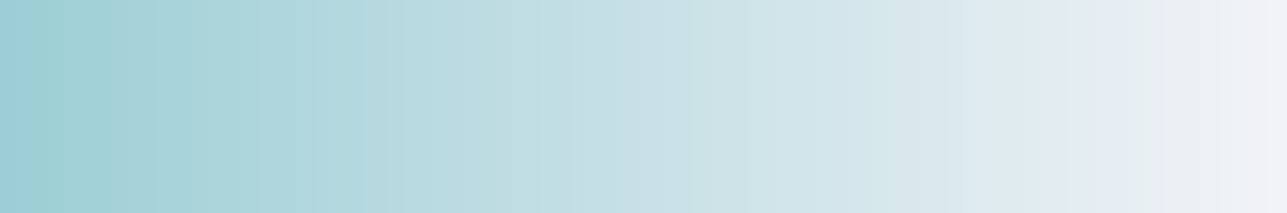 Řím (Romulus a Rémus), lyže, letadlo, Mach a Šebestová,  lepící páska, Praha, Korunovační klenoty, potápěč (korály),  arabská dívka, kaktus
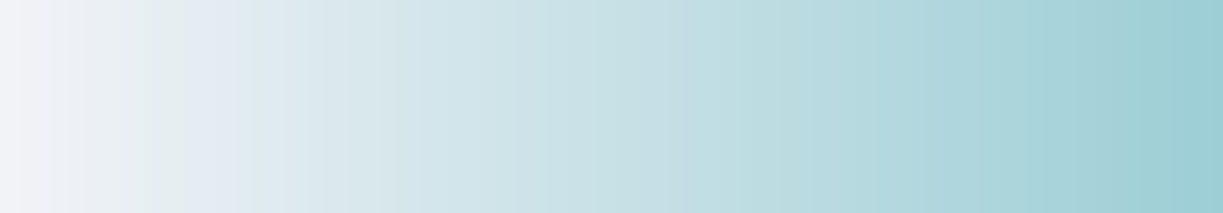 tramvaj, Krkonošské pohádky, tužky, psací stroj, telefon,  obložený talíř, beránek (velikonoce), vlak (Pendolino),  vrabec, Křemílek a Vochomůrka
DLOUHODOBÁ PAMĚŤ
kapacita ?
teoreticky nekonečná


trvalost ?
Penfieldovy výzkumy
TEORIE SCHÉMAT
Bartlett (1920) – vybavování celých textů

příběhy, které vyvolávaly konflikt mezi obsahem příběhu a  očekáváním zkoumaných osob

kulturně podmíněné pochopení, očekávání a předchozí znalosti  měly vliv na reprodukci

zapamatování a vybavení ovlivňují schémata
organizované struktury mentálních reprezentací	lidí, objektů, událostí nebo situací pomáhající  nám při kognitivních operacích
ALTERNATIVNÍ MODELY
struktura paměti na základě úrovně zpracování  informace

teorie pracovní paměti

paměť jako soustava systémů

konekcionistický model
ÚROVNĚ ZPRACOVÁNÍ
Craik a Lockhart (1972) - úroveň kognitivního zpracování  určuje, nakolik si předmět nebo událost zapamatujeme

počet opakování nehraje klíčovou roli

elaborace

rozlišenost

autoreferenční efekt
ÚROVNĚ ZPRACOVÁNÍ
STŮL
Fyzikální: Je slovo napsané velkými písmeny?  Akustická: Rýmuje se slovem kůl?

Sémantická Jedná se o nábytek?

Rozvíjející význam Je možné použít slovo ve větě: Muž  zaléval	?
PRACOVNÍ PAMĚŤ
novější koncept pracovní paměti – delší než krátkodobá, ale kratší  než dlouhodobá

obsahuje řídící úsek (připomíná funkci pozornosti) a podřízené  systémy – jeden pro zpracování řeči , jeden pro vizuálně-prostorové  informace, jeden pro spojování různých typů informací
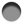 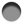 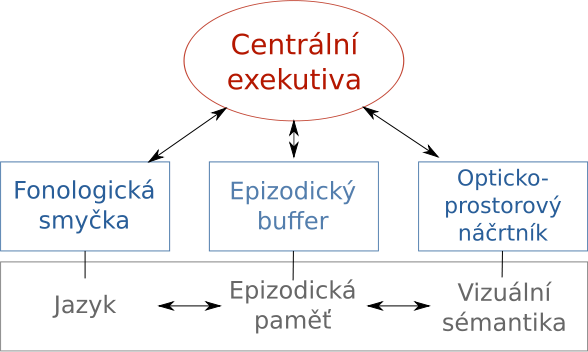 Baddeley, 1990
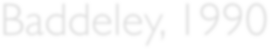 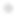 VIZUOSPACIÁLNÍ NÁČRTNÍK
ukládá vizuální informace

používá vizuální obrazy
další dělení na
zraková vyrovnávací paměť
vnitřní zapisovatel
FONOLOGICKÁ SMYČKA
niterná řeč – vnitřní ucho, vnitřní hlas

rozdělení na
fonologický sklad
artikulační proces
CENTRÁLNÍ VÝKONNÁ  SLOŽKA
kontroluje fonologickou smyčku a vizuaprostorový  náčrtník

určuje, který stimul bude uložen do dlouhodobé  paměti

integruje informace ze smyslů a dlouhodobé  paměti
EPIZODICKÝ ZÁSOBNÍK
epizodický zásobník do teorie přidán až později  (Baddeley, 2000)

integruje informace z obou předchozích systémů a  zkombinuje je do multidimenzionální reprezentace
paměť jako  soustava systémů
paměť
deklarativní  (explicitní)
nedeklarativní  (implicitní)
sémantická  (fakta)
epizodická  (události)
podmiňování
procedurální dovednosti  (např. motorické, percepční,  kognitivní)
priming  (percepční  sémantický )
neasociativní  (habituace,  senzitizace)
Squire (1990)
konekcionistický model
TEORIE ZAPOMÍNÁNÍ
rozpad paměťové stopy/vyhasínání

teorie interference

vliv kontextu

vytěsnění
ZAPOMÍNÁNÍ  TEORIE  VYHASÍNÁNÍ
rozpad paměťové stopy
obtížně testovatelná teorie – motivace probandů,  zabránění opakování…
Reitmanová (1974) – vmezeřená úloha (určení tónu)
zabraňuje opakování – vyžaduje záměrnou pozornost
není interferujícím učením
ZAPOMÍNÁNÍ  TEORIE INTERFERENCE
experimenty Petersonových (1959)
trigramy, retenční interval (3 – 18 s) bez možnosti opakování si
s časem klesá podíl reprodukovaného materiálu

proaktivní interference
interferuje aktivita PŘED učením

retroaktivní interference
interferuje aktivita PO učení
Podobnost s křivkou novosti a prvenství?
ZAPOMÍNÁNÍ  VLIV KONTEXTU
kognitivní kontext – experti vs. nováčci v oboru

emocionální kontext (zábleskové vzpomínky)

vliv prostředí (potápěči)

specificita kódování

autoreferenční efekt
vliv prostředí
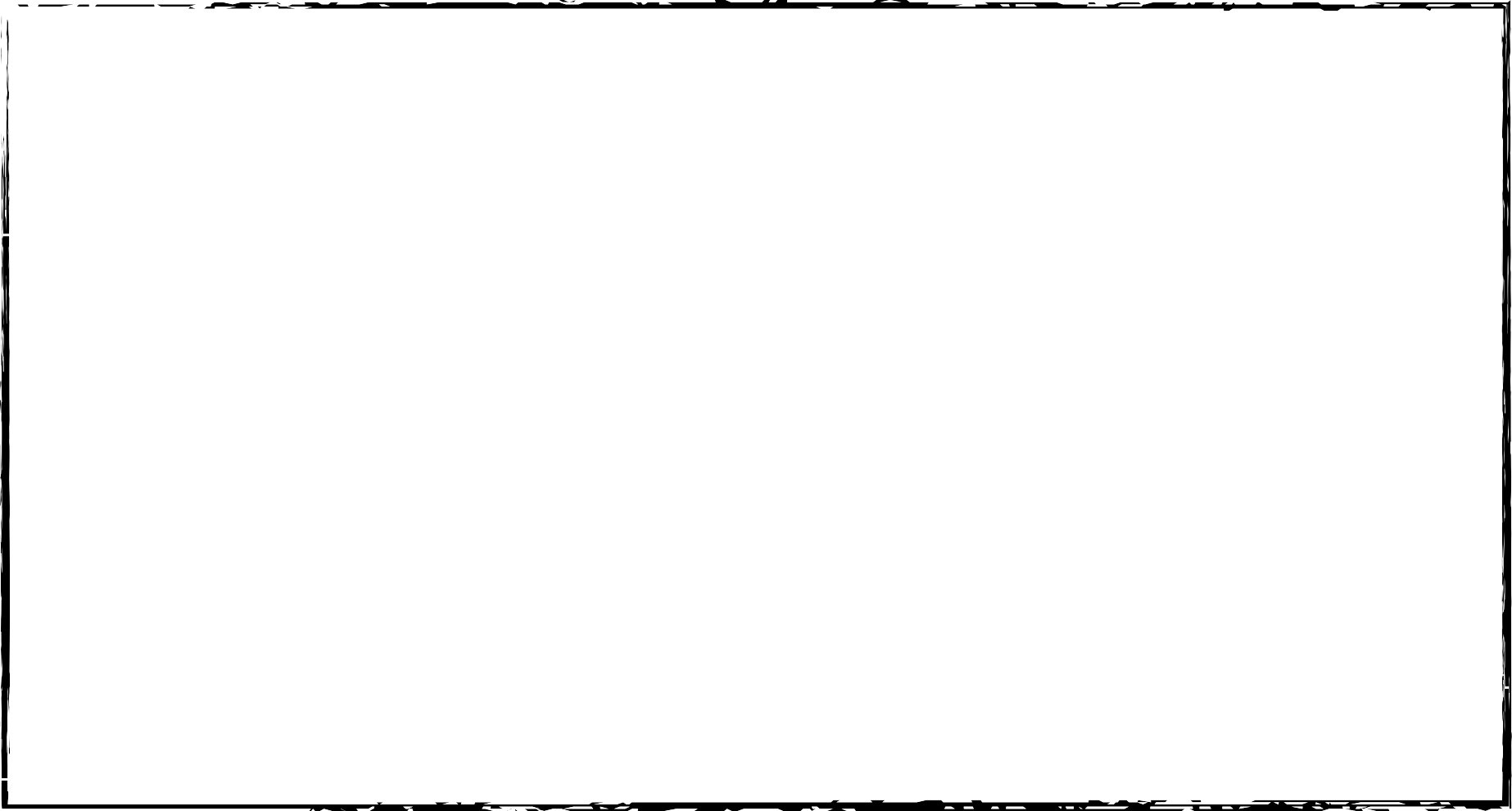 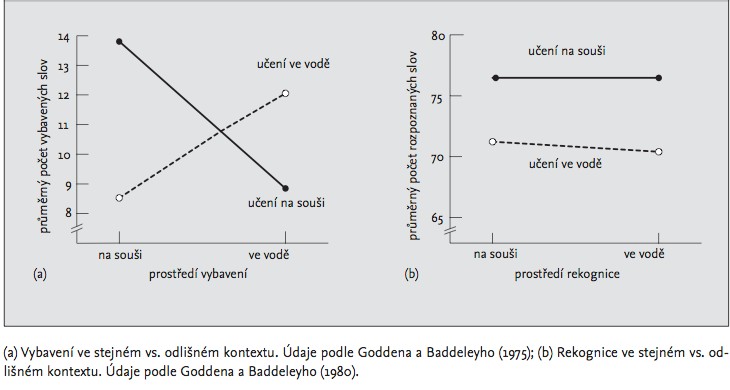 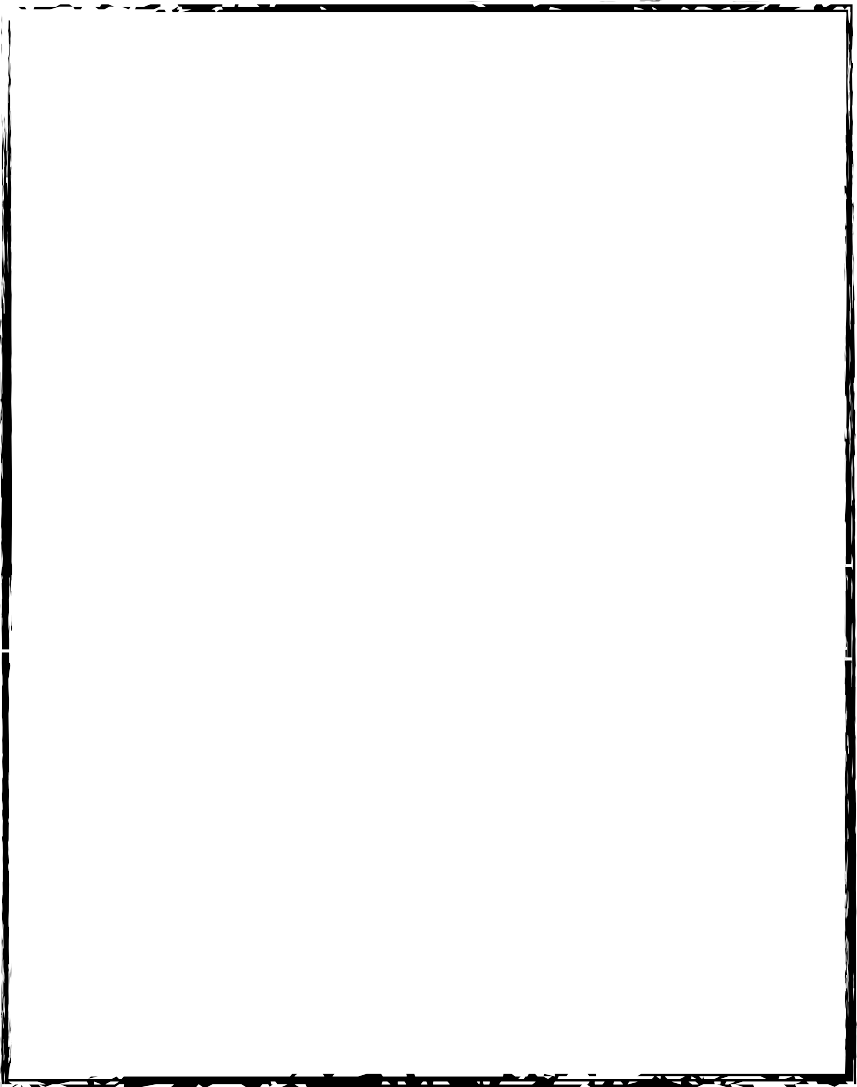 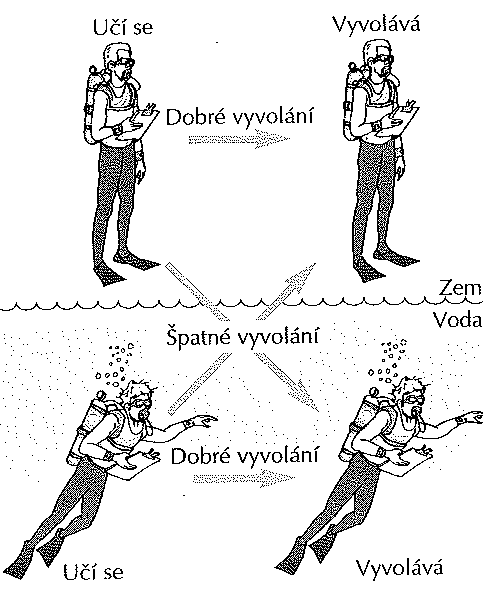 VYTĚSNĚNÍ
emoční faktory

problematické doložit

vytváření falešných vzpomínek

konstruktivní povaha paměti
Vybavíte si slova ze začátku hodiny?
konekcionistický model
paměť jako  soustava systémů
paměť
deklarativní  (explicitní)
nedeklarativní  (implicitní)
sémantická  (fakta)
epizodická  (události)
podmiňování
procedurální dovednosti  (např. motorické, percepční,  kognitivní)
priming  (percepční  sémantický )
neasociativní  (habituace,  senzitizace)
Squire (1990)
EPIZODICKÁ A SÉMANTICKÁ  PAMĚŤ
Tulving 1972
epizodická paměť – ukládání událostí a poznatků o nich,  osobní minulost; autonoetické vědění
sémantická paměť – fakta, znalosti o světě, významy slov,  pravidla…
doklady z neuropsychologických studií, studie se zobrazovacími  technikami
DEKLARATIVNÍ A  PROCEDURÁLNÍ PAMĚŤ
Tulvingův třetí systém dlouhodobé paměti – procedurální
Cohen a Squire (1980) –
deklarativní paměť vs nedeklarativní paměti
deklarativní – explicitní, “vím, že …” - sémantická a epizodická
nedeklarativní – implicitní; různé typy: procedurální (“vím,  jak…”), podmiňování, priming, habituace…
PAMĚŤ V KAŽDODENNÍM
ŽIVOTĚ
posun od metafory skladiště k metafoře korespondence
ekologická validita laboratorních výzkumů
reprezentativnost
zobecnitelnost

předmět zkoumání, metoda a prostředí studií
AMNÉZIE
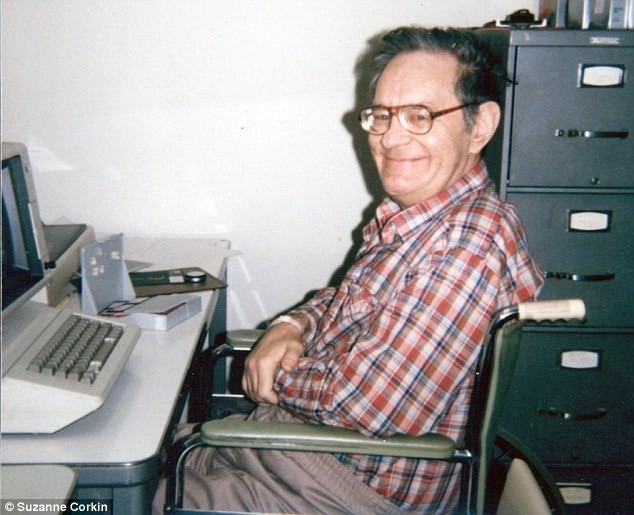 retrográdní vs anterográdní amnézie
Henry Molaison (1926 - 2008)
významně častěji postižena deklarativní paměť oproti  procedurální
metodologické problémy u studié amneziků
Tělesná paměť
https://youtu.be/IT_tW3EVDK8
MIMOŘÁDNÁ PAMĚŤ
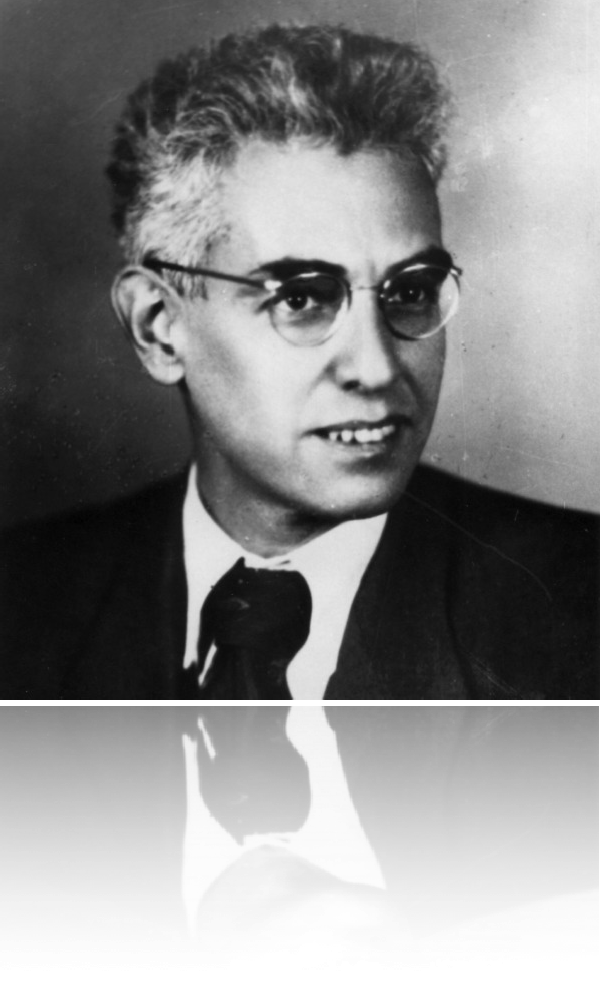 Lurija: Malá kniha o velké paměti (1973)
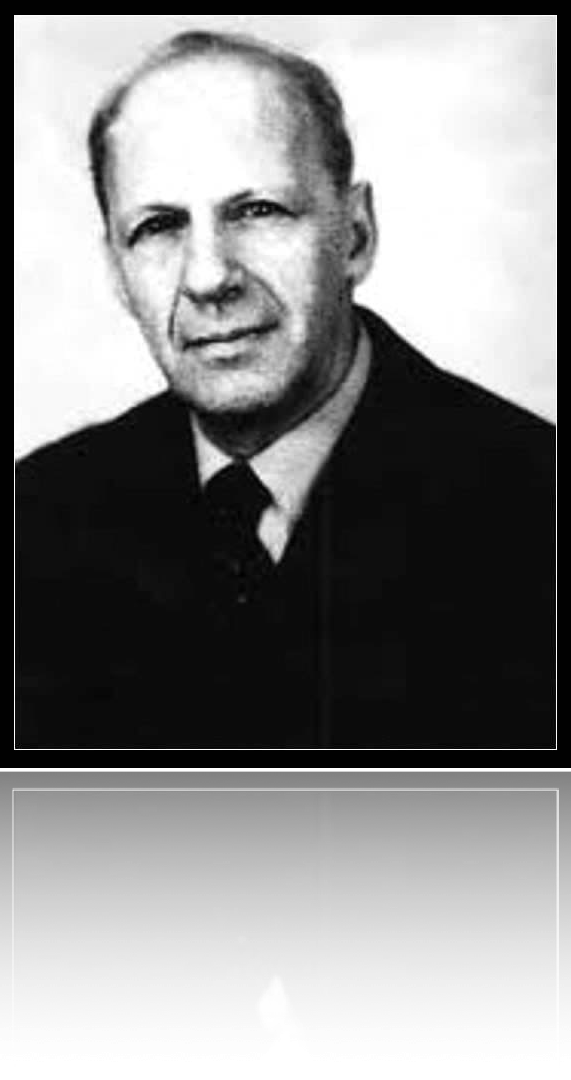 mnemonici – někdy vrozené schopnosti, často ale  uplatnění strategií

(hyperthymesie: A.J. - dr. James McGaught)
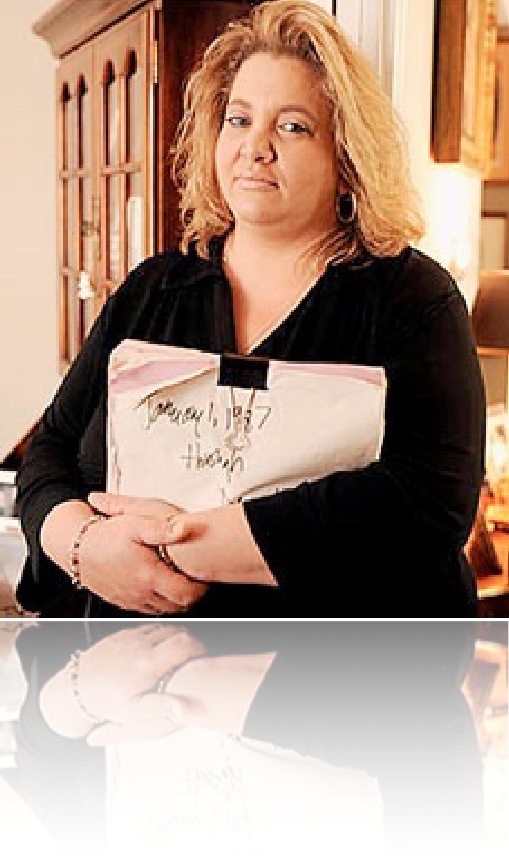 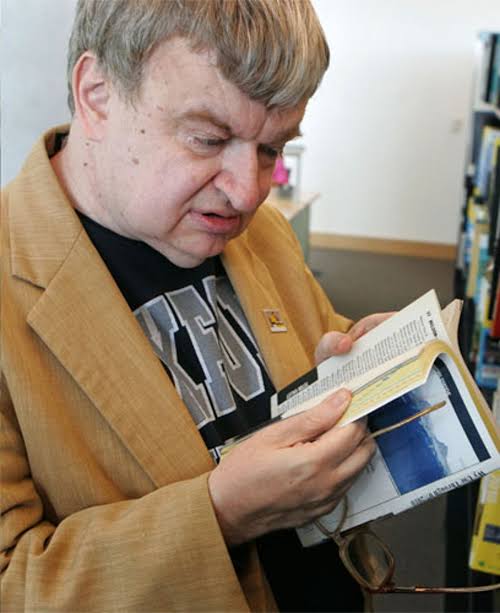 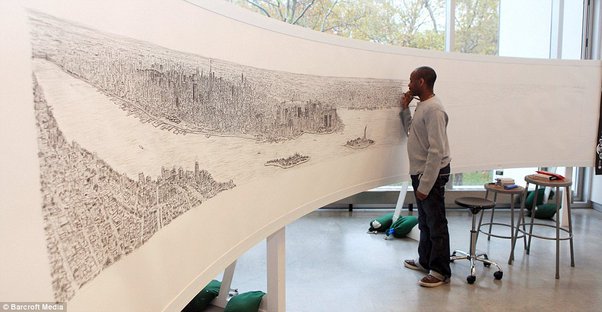 Stephen Wiltshire
Kim Peek
Zajímavá videa

https://www.youtube.com/watch?v=6vsYCSmBcM0&ab_channel=CasperH.

https://www.youtube.com/watch?v=U6PoUg7jXsA&ab_channel=TED
AUTOBIOGRAFICKÁ PAMĚŤ
paměť na události vlastního života

kalendář událostí

deníkové záznamy

3 úrovně autobiografické paměti
životní události
obecné události
vzpomínky vázané k události

časový faktor
infantilní amnézie
vzpomínkový boom (dospívání a raná dospělost)
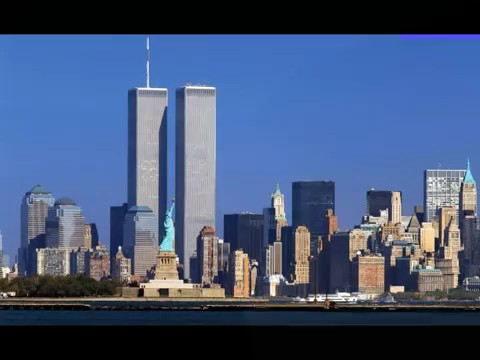 ZÁBLESKOVÉ  VZPOMÍNKY
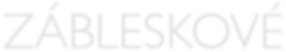 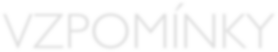 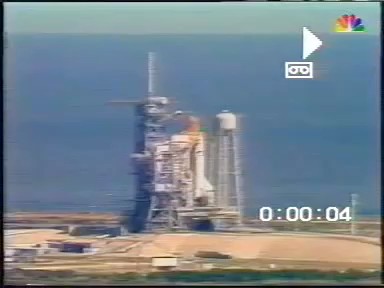 události, které jsou překvapivé a zvýší úroveň  aktivace organismu
•
vzpomínky jsou uchovány mnohem detailněji (vztah  mezi emocionálností prožitku a	živostí vzpomínek)
•
zapamatování: zdroje, místa, co subjekt dělal,  emocí, následné reakce
•
nižší objektivní přesnost vzpomínek
•
časté opakování
•
OČITÁ SVĚDECTVÍ
faktory zkreslení
konfirmační zkreslení
snaha vyhovět tazatelům
vliv emočního stavu
metoda dotazování
uspořádání identifikace pachatele


spolehlivost svědecké výpovědi – experimenty Loftusové (volba slov, nákupní centrum), Millera a  Burnsové (1978)